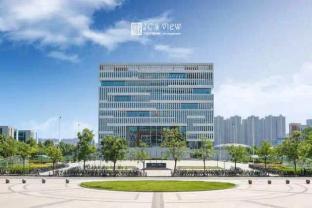 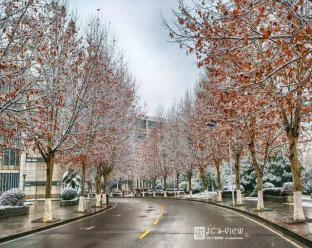 Welcome to WHUT
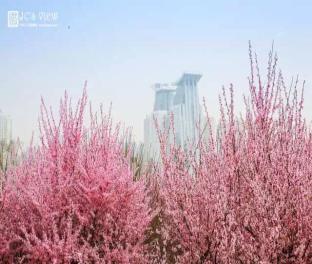 William

March 16th, 2018
Agenda for Today
Medical Insurance
Students Social Society & Activities
Security Issues
Reference and Contact information
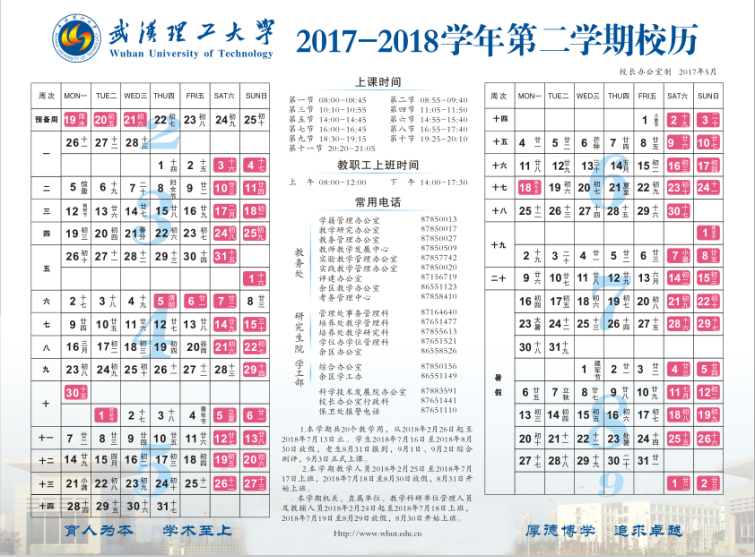 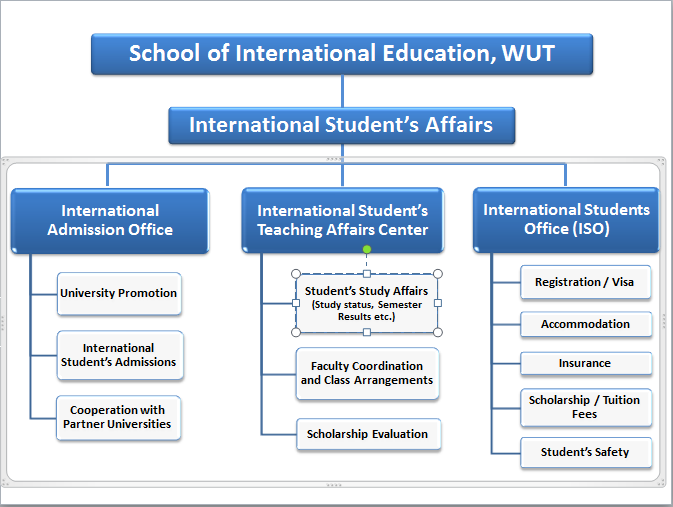 Medical Insurance
All students are covered by Medical Insurance. Either from CSC or from WHUT.

How to claim the Insurance ?
  Call Ping An Insurance Company :
     4008105119-1
  Or  International Student Office (Working time)
                  13387556113 (Non-working Time)
Medical Insurance
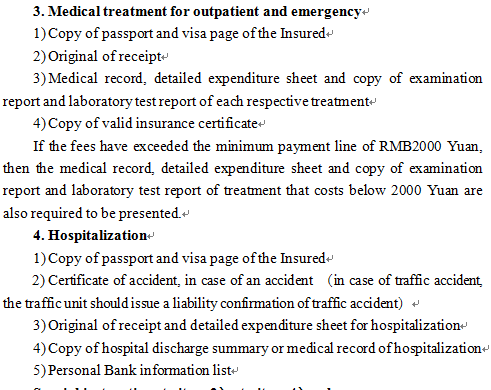 Students Social Society & Activities
ICEA (International Culture Exchange Association)
16 Credits from Cultural and Sports Activities
12 Credits are compulsory as follows:
     Orientation, Sports Meeting, ..
8 Credits are elective as follows: Cultural Experience, Cultural Festival…
(“International Students Handbook”)
Questionnaire
Security Issues
Illegal Working 
Religion related
Security Issues Summary
Illegal Working
Students are not allowed to work during his or her study；
Internship is allowed but need to be reported to the immigration;
If found, would be facing penalty other serious problem;
Religion related
University would not hold any places to hold any religious ritual；
No missionary work or any religious gathering is allowed;
For religious gathering, only lawful religious institutions could be allowed (mosques, churches etc.);
Reference
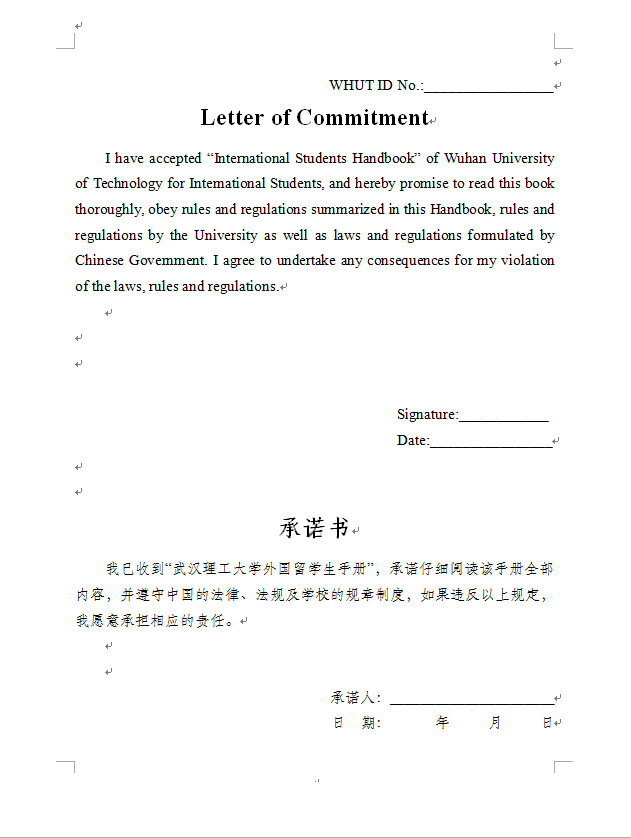 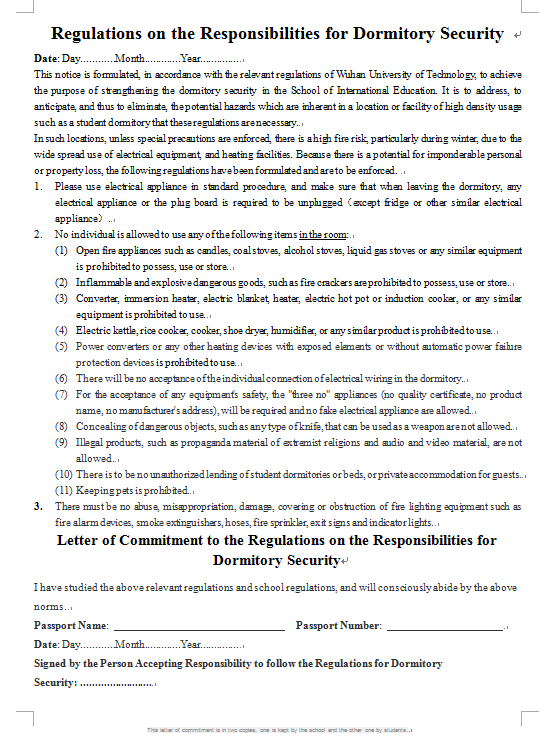 How to Find Us?
Mafangshan Campus: 87608608
#407, International Student Office,  #4 Teaching Building, East of Mafangshan Campus
Nanhu Campus: 87590525
#204, South Wing, No. 9 International Building
Yujiatou Campus: 86554406
International Student Office, Yujiatou International Building
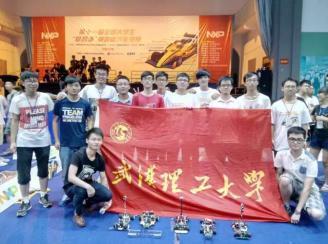 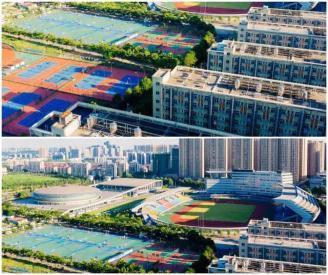 The END…
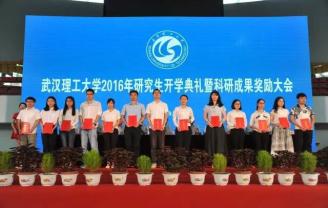